Informal document GRPE-90-11-Rev.1
90th GRPE, 10-12 January2024 
 Agenda item 3.(a)
Proposal for Transitional Provisions regarding Supplement 2 for original and 01 series of amendments to UN Regulation No.154
GRPE 90th session
Transitional Provisions for UN-R154/00 and 01 Supplement 2.
Additional requirement with Supplement 2 of UN-R154/00 and 01 which can only be fulfilled during the type 1 test; either it was measured or not (see below).
How to handle in case of extensions of already existing type-approvals prior to supplement 2? Usually new supplements are applied to all newly issued documents (new approvals and extensions).
Would it be clear, that this requirement only applies to newly conducted tests after entry into force of the supplement? If not, transitional provisions for the supplement could solve the issue.
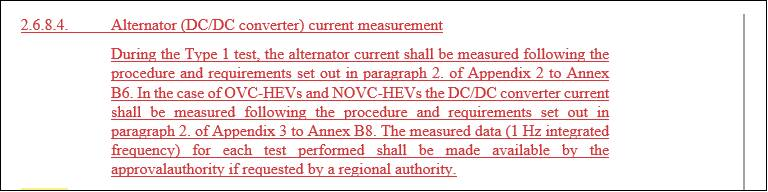 Proposal for Transitional Provisions.
Insert a new paragraph 12.3.:
“12.3. Transitional provisions for Supplement 02
As from the official date of entry into force of Supplement 02 to the [00/01] series of amendments to this Regulation, no Contracting Party applying this Regulation shall refuse to accept type approvals according to previous Supplement versions to the [00/01] series of amendments to this Regulation.

Contracting Parties applying this Regulation may continue to grant extensions to existing type approvals granted prior to the entry into force of Supplement 02 to the [00/01] series of amendments according to Supplement 01 to this Regulation, where/when the extension does not require new type approval testing.”